Le passé composé et l’imparfait
Comment conjuguer les verbes
3. Ajouter le participe passé du verbe
Attention aux irréguliers !
Choisir être ou avoir ?
(MRSVANDERTRAMPP)
2. Etre au présent
2. Avoir au présent
1. MRSVANDERTRAMPP
MONTER*
RESTER
SORTIR *
VENIR
ALLER
NAITRE
DESCENDRE *
ENTRER (RENTRER *)
REFLEXIVE VERBS
TOMBER
RETOURNER *
ARRRIVER
MOURIR
PARTIR
PASSER *
TO GO UP
TO STAY
TO GO OUT
TO COME
TO GO
TO BE BORN
TO GO DOWN
TO GO IN (TO GO HOME)

TO FALL
TO GO BACK
TO ARRIVE
TO DIE
TO LEAVE
TO CALL BY
SIGNIFICATION AVEC AVOIR
MONTER
SORTIR 
DESCENDRE 
RENTRER 
RETOURNER 
PASSER
TO BRING UP
TO TAKE OUT
TO BRING DOWN
TO BRING IN
TO BRING BACK
TO SIT (AN EXAM); TO PASS;
J’ai 
Tu as
Il a
Elle a
On a
Nous avons
Vous avez
Ils ont
Elles ont
2. Avoir / Etre au présent
Je suis
Tu es
Il est
Elle est
On est
Nous sommes
Vous êtes
Ils sont
Elles sont
Verbes en IR
3. Participe passé
Verbes en ER
Enlever ER
Ajouter é
Enlever IR
Ajouter i
Les irréguliers
Verbes en RE
Enlever RE
Ajouter u
Faire- fait
Voir-vu
Boire-bu
Venir- venu
Pouvoir - pu
Croire - cru
Lire – lu 
Ecrire – écrit…
4. POUR LES MRSVANDERTRAMPP

Accorder le sujet avec le participe passé

Masculin singulier – rien
Féminin singulier - +e
Masculin pluriel - +s
Féminin pluriel - +es
Accords particuliers
Avec l’object direct et avoir
Avec l’objet direct et être
Le verbe suivi d’un infinitif
L’imparfait
Formation des verbes
Rechercher la forme du verbe au présent à la première personne du pluriel (nous) 
Enlever la terminaison –ONS
Ajouter la correcte terminaison 
	Je – AIS	Tu – AIS	Il/Elle/On – AIT
	
	Nous – IONS	Vous – IEZ	Ils/Elles – AIENT
Les irréguliers à l’imparfait
Etre			Verbes en GER et CER
J’étais		Régulier sauf NOUS et VOUS
Tu étais		Nous gions		Nous cions
Il/Elle/on était	Vous giez		Vous ciez
Nous étions	Le « e » et le « ç » disparaissent. 
Vous étiez
Ils/Elles étaient
Imparfait ou passé composé
Imparfait
Répétition dans le passé
Ex: Je mangeais du popcorn. (plus maintenant – used to)
En train de
Ex: Je regardais la télé quand Pierre est arrivé. – was…ing
Description
Ex: Le musée était très moderne.
Passé composé
Action commencée et finie
Ex: Hier, j’ai mangé une pomme. 

- Quand ce n’est pas un imparfait !
Read carefully the instructions
Underline the keywords
Faites une liste : 
Qui
Où
Quand (séquence)
Quels sentiments
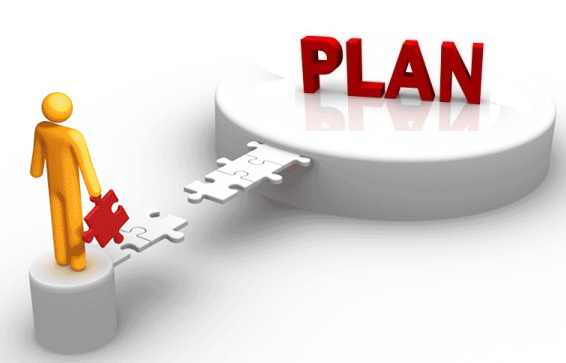 Planifier
Préparer une chronologie des événements. 

Exemple : 
You had a argument with your sister. You are writing a diary entry in French in which you say
What the argument was about
What you think of your sister
What you are going to do next
Mots clés
Quels sentiments ?
	Déçue
	Désenchantée 
	Fâchée 	
	Fâcheux
	Frustrant
	Frustrée
	Se rendre à l’évidence
	En colère
	Enervée
	Agaçant 
	Surprenant
         	Surprise
Plan
Qui ?
	Moi
	ma sœur 
 
 Quand ?
	hier
	après l’école

Où ? 
	Chez moi; à la maison
	Le salon
	Ma chambre
Chronologie / Plan
1) Avant de voir ma sœur
2) La dispute
	le sujet
	les choses dites
	la résolution / la fin
3) L’après
Premier brouillon
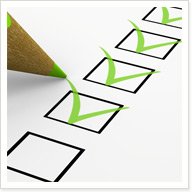 Relecture - Focalisation
Les idées du plan y sont. (je coche - √)
Les verbes sont au bon temps (bleu – PC; Noir – Imp)
Les verbes et les sujets sont accordés. (rouge)
Les adjectifs et les noms sont accordés. (vert)
Correction du brouillon: Le code !
G = grammaire
O = orthographe
EXP = expression
OM = Ordre des mots
HS = hors sujet
V = vocabulaire
Version finale !
Ajouter les fautes au pense-bête !
Liste 
	Cette semaine, je vais…
réviser …
apprendre … 
pratiquer …
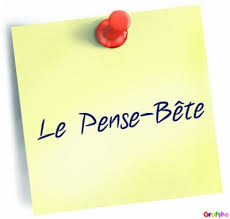